PHundamental SecurityEcosystem Review, Coding Secure with PHP, and Best Practices
OWASP NYC AppSec 2008
September 24th, 2008
New York PHP Community
November 25th, 2008
Hans Zaunere, Managing Member
12/6/2008
© 2008 New York PHP, LLC
1
Overview
Introduction

The Security Ecosystem

Security Pressure Points in PHP

Best Practices

“It’s the System, Stupid!”

Top 5 Best Practices

Conclusions
12/6/2008
© 2008 New York PHP, LLC
2
Introduction
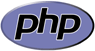 PHP is the PHP: Hypertext Preprocessor
www.nyphp.org
www.nyphp.org/phundamentals/

This is not YASIXSKOTDT
Yet-Another-SQL-Injection-XSS-Script-Kid-Of-The-Day-Talk

Guru Stefan Esser recently presented an excellent talk:
http://www.suspekt.org/2008/09/18/slides-from-my-lesser-known-security-problems-in-php-applications-talk-at-zendcon/
Numerous other excellent cut-paste resources for these ubiquitous attacks
Ubiquitous means they can happen in any language
12/6/2008
© 2008 New York PHP, LLC
3
Look Familiar?
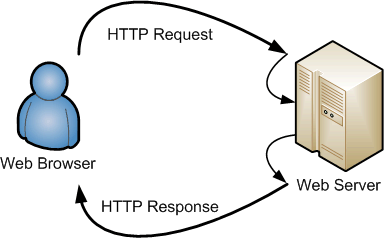 HTTP – The Great Equalizer
12/6/2008
© 2008 New York PHP, LLC
4
The Security Ecosystem
Security fundamentals are common across the board
Different environments have different requirements
Desktop applications are different from web/internet applications
Web/Internet apps have a huge number of touch points
PHP isn’t responsible for all of them – in fact, not most
The Developer/Enterprise is - in ALL cases
Different languages handle in different ways
.NET, Java, Python, PHP all have their idiosyncrasies
PHP is no different... except...
“More internet applications speak PHP than any other”
12/6/2008
© 2008 New York PHP, LLC
5
The PHP Ecosystem
PHP gets a bad rap
Low point of entry and great flexibility


And there’ve been some mistakes
Weak default configuration
The infamous magic_* of PHP
PHP Group [rightfully] argues: “What’s a security flaw?”
“Greatest strength and biggest weakness”
“It's easy to shoot yourself in the foot with C. In C++ it's harder to shoot yourself in the foot, but when you do, you blow off your whole leg.”
Bjarne Stroustrup, Inventor of C++
12/6/2008
© 2008 New York PHP, LLC
6
Security Points-of-Entry
Three Zones of Responsibility
PHP is effectively a wrapper around libraries and data sources
Many external dependencies and touch points

There are many zones of responsibility
A language is not responsible for them – a developer is
A language should not go out of its way to save the developer
Frameworks/foundations can be used for this
12/6/2008
© 2008 New York PHP, LLC
7
Security Points-of-Entry
Three Zones of Responsibility
Developer
Poorly written code by amateurs
Primary cause for the security ecosystem around PHP
Easy to pick up for those with no programming background
Laziness - letting PHP do its magic_*
Doing things quick-n-dirty
Too forgiving
“Program Smart”
12/6/2008
© 2008 New York PHP, LLC
8
Security Points-of-Entry
Three Zones of Responsibility
Extensions and external libraries
PHP’s greatest asset
Sometimes library binding is faulty
There could be better extension certification, and it’s getting better
Sometimes the external library has faults, or behaves in an unforeseen way when in a web environment – possible in any environment
Know what extensions you’re using, use the minimal number of extensions, and be aware of the environment they were originally designed for.
“Know Thy Extensions”
12/6/2008
© 2008 New York PHP, LLC
9
Security Points-of-Entry
Three Zones of Responsibility
PHP Core – “PHP”
This is PHP
Secunia:  	19 advisories between 2003-2008 – 1 in 2008		Java: 38+ between 2003-2008		Ruby: 11+ between 2003-2008


Often safe_* and magic_* related
Functions designed to protect developers from ignoring best practices.
Or deal with shared environment where incorrect security expectations are prevalent.
“The List Goes On – PHP is Not Alone”
“More internet applications speak PHP than any other”
12/6/2008
© 2008 New York PHP, LLC
10
Best Practices
Or, How not to blow off your whole leg
Best practices are common to any well run enterprise environment
Yes, PHP has grown/is growing into this environment very quickly


Web security is largely about your data and less about exploits in the underlying platform
Buffer overflows aren’t so much the hot topic
... and those who know, don’t talk
12/6/2008
© 2008 New York PHP, LLC
11
PHP Best Practices
Or, How not to blow off your whole leg with PHP
Installation
Avoid prepackaged installs, including RPMs, .deb, etc.
If you use them, review their default deployment
Installation touch points also typically include Apache/MySQL

Configuration
Use php.ini-recommended
Better yet, take the time to know what you’re doing and tune configuration files yourself
12/6/2008
© 2008 New York PHP, LLC
12
PHP Best Practices
Be Fashionable – Style and Design
Don’t make PHP guess what you mean
Be explicit with variables and types
Don’t abuse scope – know where your variables come from
Avoid magic_* and implicitness – BE EXPLICIT

Keep code small, organized and maintainable
Keep code/logic chunks small
Use OOP techniques to enforce code execution paths
Use includes to keep things organized

Don’t use super-globals directly – wrap for protection
“Be aggressive – B.E. aggressive”
12/6/2008
© 2008 New York PHP, LLC
13
PHP Best Practices
Know Your Data – Love Your Data
It’s always about data

One of PHP’s greatest strengths – loosely typed
... and you guessed it – biggest weaknesses
Don’t make PHP guess what you mean

Cast variables, know their types and the data you expect
Let PHP do its magic only when you want it to – not by chance
12/6/2008
© 2008 New York PHP, LLC
14
PHP Best Practices
It’s 10pm – Do You Know Where Your Data Is?
Keep tabs on your data’s path, lifecycle and type
Know where it’s come from, what it’s doing, and where it’s going
Filter/escape/cast and throw exceptions every step of the way

Input validation, output validation, CASTING

Don’t be lazy – be explicit – use OOP
“Casting isn’t just for movie producers”
12/6/2008
© 2008 New York PHP, LLC
15
“It’s the System, Stupid”
Networks, Systems, and Databases, Oh My
No system has a single security pressure point

Put PHP in the same well managed enterprise environment as other technologies

Don’t take the easy way out just because you can

PHP/AMP respond very well to TLC
12/6/2008
© 2008 New York PHP, LLC
16
The Top 5 Best Practices
In No Particular Order
PHP is loosely typed and automatically converts between types (known as type casting).  However, always consider variables typed, and allow type casting to happen only explicitly.  In fact, explicitly type casting variables can add a significant level of data validation and security.	http://www.php.net/manual/en/language.types.type-juggling.php



Remember that PHP is a dynamic scripting language, allowing execution to jump between files during runtime.  However, don’t abuse lazily including other files – keep all include/require statements in a centralized place and always know what files you’re including.	http://www.php.net/manual/en/function.require.php	http://www.php.net/manual/en/function.include.php
12/6/2008
© 2008 New York PHP, LLC
17
Top 5 Best Practices
In No Particular Order
A typical PHP application will deal with a lot of external data, usually from unknown sources – especially someone’s web browser, or worse, someone hand-crafting HTTP requests.  PHP is on the front line of security.  Always be aware of where your data is coming from, what you’ll be doing with it, and where it’s going.	http://www.php.net/manual/en/security.php


PHP is very forgiving with its syntax, style and application structure.  People on the web are not forgiving.  Write clean, organized, and structured code, using the right tools for the job.  Do not take shortcuts, depend on PHP’s “magic” or convenience functionality, or force PHP into guessing what you want to do.  You’re the programmer – be specific.	http://www.php.net/manual/en/tutorial.php
12/6/2008
© 2008 New York PHP, LLC
18
Conclusions
Goal: PHP is Just One of the Boys
PHP is just part of the ecosystem
... and there is awareness and experience on the PHP side
The ying/yang of PHP’s history overshadows reality
Stand by PHP and it’ll stand by you
Program it - don’t hack it


Web/Internet applications are deep and complex
Users, interoperability, data, architecture, support, compliance
PHising, hijacking, spam, social engineering – BROWSERS!
“With great power comes great responsibility.”
Spiderman’s Uncle
“PHP is the least of your worries”
12/6/2008
© 2008 New York PHP, LLC
19
The Top 5 Best Practices
And the #1 Fifth Best Practice!
PHP’s greatest strength and weakness is its ease, power and flexibility.  As a result, there is a lot of bad PHP code on the Internet, which is the source of PHP’s bad reputation.  A programming language is only as good as the programmer.Look at most other publicly available PHP code and if it appears sloppy, do what you know is right.  If you have experience in another programming language, use it.  If not, take the time to properly learn some programming theory, involve yourself with experienced programmers in the community, learn about the other components of web development, and then apply it all to the PHP syntax.Your applications will be more secure, more maintainable, and PHP literally becomes a joy to code in.Lastly, we encourage everyone – worldwide - to join the New York PHP mailing lists at http://www.nyphp.org/mailinglists.php to ask questions and seek advice.
12/6/2008
© 2008 New York PHP, LLC
20
Questions
hans.zaunere@nyphp.com
For renowned online support, New York PHP Mailing Lists
are available to anyone:

http://www.nyphp.org/mailinglists.php
12/6/2008
© 2008 New York PHP, LLC
21